Мультимедійні технології в медіа та рекламі
Тема 3. Формування та обробка звукового компонента для реклами
Лекція 4. Запис звуку
Підготовка звукових даних
Вимоги до якості треків
Створення звукового контенту
Особливості запису з мікрофону
Студії звукозапису
1. Підготовка звукових даних
Послідовність дій щодо створення якісної звукової доріжки (міксу*) для розміщення на диску, в Інтернеті або для озвучування відеоряду:
      Етап 1. Підбір матеріалу для треків
      Етап 2. Перенесення матеріалів на комп'ютер
      Етап 3. Редагування треків
      Етап 4. Обробка звуку
      Етап 5. Зведення
      Етап 6. Мастеринг
Мікс (сленг) — кілька музичних творів, збудованих у безперервну послідовність або накладених один на одного. Мікс створюється з окремих записів (треків) у процесі, який називають зведенням.
Технічні рішення планування треків
Скільки та які треки для мови в кадрі, голоси за кадром, звукові ефекти та музика.
Складна музика або послідовність звукових ефектів вимагають кількох треків.
Який матеріал буде стерео, який монофонічний.
З якою частотою дискретизації передбачається працювати.
В якому форматі потрібний результат.
Творчі рішення щодо планування треків
Наскільки деталізованим буде трек? Щоб не витрачати час і треки на те, що не буде чути під час трансляції по телебаченню або передачі по Інтернету.
Вибір музики. Де будуть під неї місця. Можливо, монтаж підкорятиметься ритмам музики, тоді необхідно підібрати реальну пісню (подумати про джерела музики та дотримання авторських прав).
Після цього спланувати роботу зі збирання матеріалів для відомості.
Підготувати сценарію. Починати з промови та її синхронізації з кадрами.
2. Вимоги до якості треків
«Поки ви не зрозумієте, як чує глядач ваш трек, ви не знатимете, що слід до нього включати»
Широкомовне телебачення, DVD, більшість форматів відеострічок:
стереозвук 80-15 кГц,
шуми невеликі,
основні відмінності у числі каналів та спотвореннях, що супроводжують сигнал.
Основні обмеження пов'язані з можливостями відтворювального обладнання, акустикою приміщення та психологією слухачів.
Якість звукозапису
Процес оцінки звукозапису включає об'єктивну та суб'єктивну складові.
Об'єктивні параметри: частота дискретизації, розрядність, динамічний діапазон, рівень різних спотворень та інших.
Необхідно мати на увазі, що потенційно високі характеристики, які забезпечують цифрові технології, повинні бути узгоджені з аналоговою частиною звукових трактів (мікрофони, динаміки)
Суб'єктивна оцінка якості звукозапису може змінюватись в залежності від сфери застосування, для кожної з них є свої специфічні особливості.
Якість звукозапису для радіо та TV
Міжнародна Організація Радіо та Телебачення (ОІРТ) пропонує оцінювати за такими параметрами:
Прозорість (роздільна сприйняття кожного з компонентів звукової палітри)
Просторове враження (різноплановість звуку)
музичний баланс (смислова врівноваженість гучності звучання окремих груп інструментів, солістів)
Тембр (специфічне забарвлення звуку)
Художня якість (виконання)
Стереофонічний ефект (відчуття просторового розподілу та роздільної здатності звучання)
Техніка прийому звуку (сумарна оцінка технічної якості звучання)
Інструментування (аранжування)
Перешкоди (чинники, що заважають сприйняттю музики, тексту)
Динамічний діапазон (параметр інтенсивності та насичення звучання).
Телебачення
Більшість телевізорів мають динаміки з обмеженим діапазоном та значні спотворення на типових рівнях прослуховування.
Акустика житлової кімнати або офісу знижує розбірливість мови та руйнує музичний баланс, на додаток великі та фонові шуми.
Деякі глядачі почують голос і музику в тому самому співвідношенні, що й ви. Музика здаватиметься тихіше, крім того, перегляд телепередач часто супроводжується розмовами, домашньою роботою і фоновими шумами — фоном може стати і сама телепередача.
Значна частина телеглядачів слухає мікс обох каналів моноканалом, а при зведенні каналів звуки можуть повністю зникнути!
Рекомендації для телебачення
Використовуйте аудіоконтент, в якому немає шуму та спотворень.

Не плануйте накладання більше двох шарів звуку (мова, музика, фон тощо).

Не вводіть у ваш проект точне стерео.
Навчальні відеофільми
У навчальних класах відеозаписи звучать навіть гірше, ніж у житлових приміщеннях. Виною тому є паралельні поверхні та низькі та тверді стелі. Отримане в результаті цього луна знижує розбірливість мови.
Навчальні фільми, у загальному випадку:
повинні містити простіші треки, ніж розважальні.
Це робить зміст більш зрозумілим, а проект дешевшим.
можна робити трек тільки з промовою чи розповіддю, кілька ключових звукових ефектів та трохи музики.
 Уповільнення оповідання може допомогти компенсувати погану акустику.
Домашній кінотеатр та презентація у залі
Звукові системи можуть створювати дуже деталізоване звукове поле. Якість динаміків тут значно вища, ніж у побутових телевізорів.
Хоча системи для залів призначені для голосу, деякі не набагато перевищують межу в 12 кГц.
Акустика також може бути різною. Установки для домашніх кінотеатрів можуть знаходитись у житлових кімнатах із твердими стінами. Кімнати для зборів загального призначення та готельні танцювальні зали часто не мають будь-якої акустичної обробки.
Глядачі тут зазвичай схильні до підвищення уваги. Це знижує шуми від глядачів та інші відволікаючі звуки
Трек для домашнього кінотеатру або залу для глядачів:
може мати широкий динамічний діапазон
використовувати переваги стерео чи об'ємного звучання.
мова може змінюватись за гучністю і становищем того, хто говорить.
можна накладати безліч шарів ефектів.
Звук для Інтернету
Єдиним правилом є те, що правил немає.
Якість потокового аудіо варіюється від гіршого, ніж у телефоні (через свистячі артефакти), до кращого, ніж у FM-радіо. Якість залежить від вибраного методу стиснення даних та налаштувань.
Неможливо контролювати, як відтворюватиметься трек.
Тому рішенням планувати треки для Інтернету:
не вміщуючи нічого важливого за межі середньої смуги діапазону
якщо потрібна складна структура контенту, його елементи слід розміщувати послідовно, а чи не одночасно.
як і у випадку з телебаченням, елементи контенту в Інтернеті та на CD-ROM мають бути вільними від шуму та спотворень.
3. Створення звукового контенту
Завдання, що вирішуються:
Запис звуку та збереження його у файлах (оцифрування з мікрофона або аналогових пристроїв);
Копіювання звуку з носіїв, на яких він збережений у оцифрованому вигляді (аудіо CD та DVD, звукові доріжки відео файлів та дисків) на комп'ютер;
Редагування звуку (режисерська обробка, очищення від шумів тощо) у тому числі творчість.
Відтворення звуку, збереженого у різних форматах;
Перетворення аудіо файлів з одного формату на інший, у тому числі і для запису звукових доріжок до фільмів;
4. Особливості запису з мікрофону
Голос за кадром повинен зазвичай звучати інакше, ніж акторів.
Діаграма спрямованості мікрофона залежить від частоти. Чим вже діаграма мікрофона, тим дивніше звучатимуть звуки, що приходять на нього збоку від осі.
Голос актора має бути вписаний у загальне тло, а у фільмі і синхронізований з рухом губ.
Голос за кадром має бути чистим.
Мікрофони - Типи
Динамічні мікрофони (провідник з мембраною в сильному магнітному полі) - дешеві, але менш чутливими, ніж конденсаторні, Крім того, вони мають дуже мало спотворень і не вносять будь-яких електричних шумів.
Конденсаторний мікрофон - чутливіший і легший, тому в більшості зйомок на майданчиках використовуються мікрофони саме цього типу. Всі конденсаторні мікрофони потребують живлення для підсилювача.
Стрічковий мікрофон надзвичайно точний - особливо при порівняно гучних звуках, яким бракує вкрай високих частот, таких як людський голос. Для стрічкового мікрофона потрібний чутливий підсилювач.
Мікрофони - Розміщення у просторі
При записі необхідно враховувати спрямованість мікрофона та те, що вона змінюється залежно від частоти.
Спрямованість мікрофона – це чутливість мікрофона до звуку залежно від напрямку, з якого надходить звук.
Більшість мікрофонів немає хорошої спрямованості на нижніх частотах.
За спрямованістю розрізняють:
кругові,
кардіоїдні,
гіперкардіоїдні.
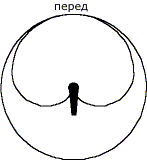 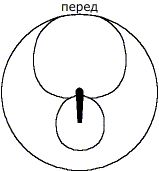 Хороша позиція для невеликого мікрофону
Хороша позиція для великого мікрофону
Невдалі позиції для мікрофону
Підготовка тексту
Текст слід готувати заздалегідь та обов'язково прочитати вголос.
Формулювання повинні звучати розмовно, речення не довгі, не містять надто багато понять. З контексту має бути ясно, які слова є ключовими у кожному реченні.
Якщо пропозиція занадто довга і неясна, де має бути пауза, перервіть її. Якщо в абзаці робиться спроба висловити багато думок, розбийте його на два. Або перетворите його на маркований список.
Під час читання тексту позначте його розділи.
Позначте кожне слово, що вимовляється, і переконайтеся в тому, що ви знаєте, як воно правильно вимовляється.
Дикторські прийоми
Слід правильно дихати, щоб набирати більше повітря за один раз.
Слід уникати напруженості, вільно читати, розслабившись.
Додати виразність у потрібні слова. На жаль, більшість людей наголошують на словах, роблячи їх голосніше, що не зовсім підходить для оповідання. Слід виділяти слова, уповільнюючи їх, роблячи невелику паузу перед важливим словом або трохи підвищуючи висоту голосу.
Практично ніколи не слід підкреслювати прийменники та спілки.
5. Студія звукозапису
Студія – комплекс апаратури для запису та обробки звуку, включаючи приміщення, в якому йде запис та прослуховування
Акустика приміщення – це комплекс умов, що визначає створення та поширення звуку, забезпечуючи в кінцевому результаті його сприйняття.
Визначальними чинниками є приміщення та джерела звуку.
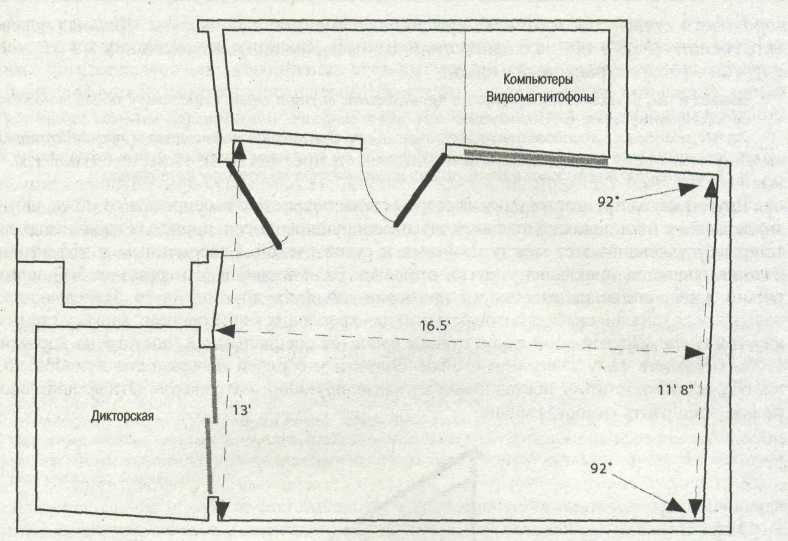